Why It Matters: Exploring the Impact of Race & Ethnicity in College Admissions
Oscar Rodriguez—University of Illinois-Urbana Champaign
Eric Ruiz—University of St. Francis
Roberto Suarez—Homewood-Flossmoor High School
Sharon Williams—Elgin Academy
Quinton Clay—DePaul University
Overview
The Purpose of Higher Education
Legal History & Affirmative Action Landmark cases
Hypothetical Admission Funnel
High School Counselors: Caught Between the Issues
Race/Ethnicity in College Admissions
How do we move forward?
Session Description
Affirmative action and the use of race in college admission has been a sensitive topic for many inside and outside of our profession. 

Especially considering the Fisher vs. University of Texas at Austin Supreme Court case, this panel of high school and college administrators will engage this topic through an inclusive discussion of scenarios where race and ethnicity impact decisions that admission officers make.
Audience Expectations
Respect this space and one another
Deal with the issues
Bring your real feelings and professional experience
Address the Moderator
We ALL care!!

We are discussing the social/professional implications of an issue that now requires legal protection
NACAC in 1960s
On October 6, Richard R. Perry, University of Toledo, presented a pivotal resolution to the 1963 Business Meeting on behalf of the College Admissions Center Advisory Board and the Board of Directors.  The resolution was adopted unanimously by all members attending.
NACAC and Its Diversity Agenda--Mary Lee Hoganson & Mike Dessimoz
NACAC in the 1960s
“Educational experiences which challenge and develop the potential of a student should be made available regardless of the student’s ability to pay for them.”  

“Numbers of potentially capable college age youth are denied the opportunity for such educational experiences because the vagaries of culture leave them disadvantaged and unrecognized.”
NACAC and Its Diversity Agenda--Mary Lee Hoganson & Mike Dessimoz
NACAC in the 1960s
Therefore, be it resolved that:

	1. The member secondary schools of the Association of College Admissions Counselors make a special effort to identify among their students those who are judged potentially capable of significant contributions to society, but who because of the present circumstances of cultural deprivation may be denied the opportunity for higher education.
NACAC and Its Diversity Agenda--Mary Lee Hoganson & Mike Dessimoz
NACAC in the 1960s
It is further resolved that:  All member colleges and universities of ACAC offer admission and financial assistance to as many of these students as possible in order that their potentially beneficial contributions to democracy may not be lost because of an absence of opportunity.
Letter from a NACAC Past President--1969
A Past President of NACAC wrote in an article in this same Newsletter titled “The Aware ACACer”, ostensibly to encourage leadership in campus diversity issues:

How are these students different?  Their high school rank is badly deceptive as there is a low competition level in their high schools.  Their aptitude scores are low but accurate.  Their motivation vacillates and quickly returns to a low level.  Their cultural level is low.  They tend to procrastinate.  They need assistance with their applications for admission, financial statements, and housing applications.  They have a total financial-aid need.  They assume defeat in everything they do.  They will not show gratitude for anything you do for them (and why should they?)
The Unequal Opportunity Race
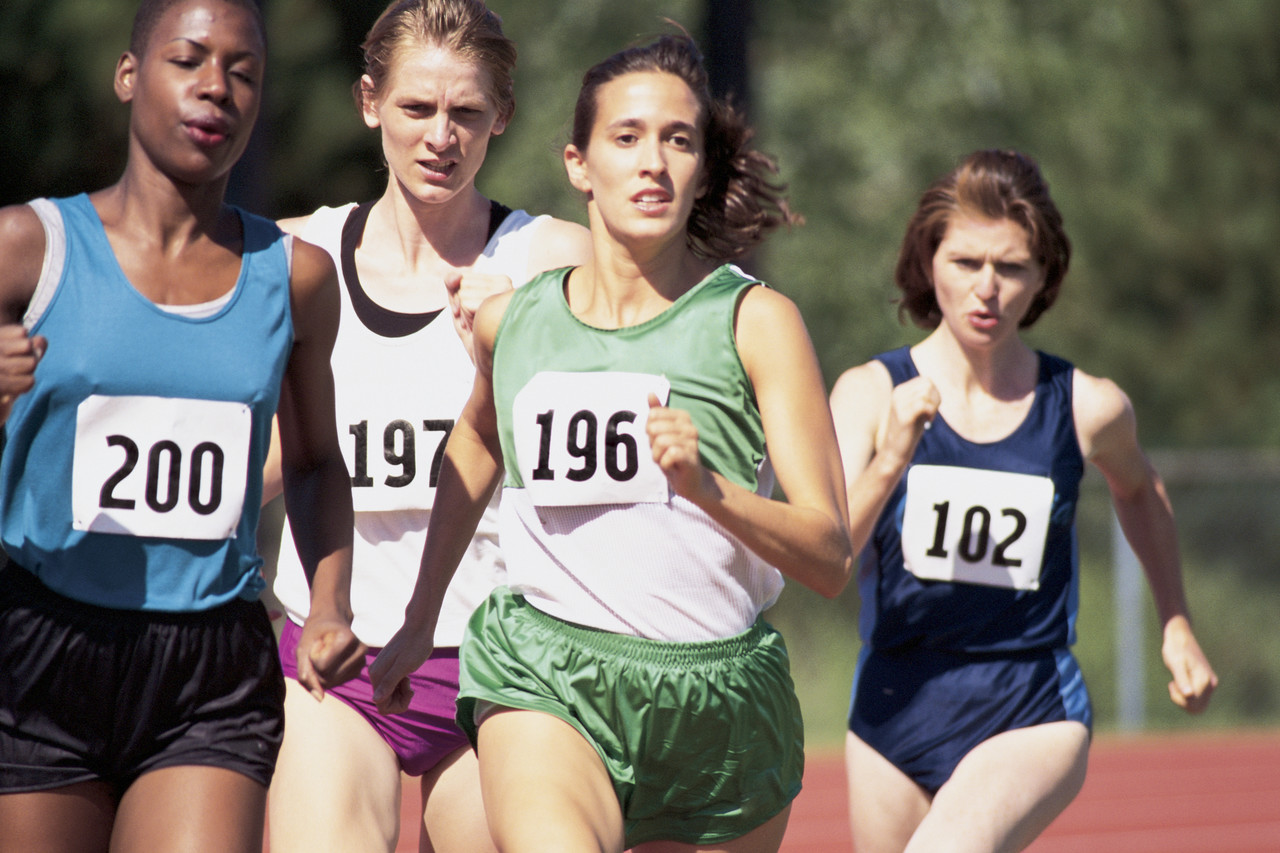 Letter from a NACAC Past President--1969
A Past President of NACAC wrote in an article in this same Newsletter titled “The Aware ACACer”, ostensibly to encourage leadership in campus diversity issues:

How are these students different?  Their high school rank is badly deceptive as there is a low competition level in their high schools.  Their aptitude scores are low but accurate.  Their motivation vacillates and quickly returns to a low level.  Their cultural level is low.  They tend to procrastinate.  They need assistance with their applications for admission, financial statements, and housing applications.  They have a total financial-aid need.  They assume defeat in everything they do.  They will not show gratitude for anything you do for them (and why should they?)
What is college for?
Much historical debate on the purpose of higher education
Increasing debate on measuring the value of a higher education
Opportunity for the “American Dream” which is increasingly global
[Speaker Notes: Phyllis Wise “Should we be preparing students for the work force, or should we be preparing them for lifelong learning? The answer is, yes.”]
Diversity is a Core Component
Important for both higher learning and hire learning
Teach students to communicate across culture and ethnicity
Cross cultural understanding and empathy
Development of soft skills that are translatable across disciplines and industries
[Speaker Notes: Enhanced critical and complex thinking skills, improved cross-racial understanding and cultural awareness, civic engagement, cross-cultural work competencies and leadership skills. Critical in fields of studies for understanding issues being research, preparing individuals for effective professional practice in multiracial settings, and fostering creativity and innovation through the embrace of multiple perspectives.

Affirmative action as a means to fairly distribute opportunity after a long history of racial discrimination?]
Outcomes and implications of Affirmative Action bans
Eight states with affirmative action bans
“Cascade Effect” at selective public universities
Failure to keep up with changing demographics
Greatest decline in STEM field
Understanding the Impact of Affirmative Actions Bans in Different Graduate Fields of Study, Liliana Garces, American Educational Research Journal, March 22, 2013
[Speaker Notes: Understanding the Impact of Affirmative Actions Bans in Different Graduate Fields of Study, Liliana Garces, American Educational Research Journal, March 22, 2013]
History
History
Affirmative Action  
Policies that take factors including “ethnicity, religion, gender, sexual orientation” into consideration in areas of employment, education, and business
Affirmative action is intended to correct the effects of historic discrimination
The Order of Things
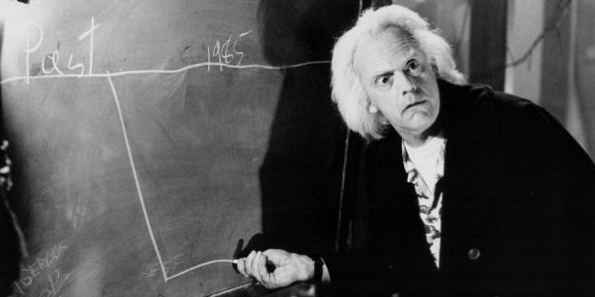 History
History
Regents of the University of California v. Bakke (1978)
Supreme Court ruled the admission process of the Medical School at the University of California at Davis as unconstitutional 
The university set aside 16 of the 100 seats for Blacks, Chicanos, Asians, and American Indians
Additionally, the university established a separate admissions process for those 16 spaces
History
Grutter vs. Bollinger (2003)
Race could play a limited role in the admissions policies of universities 
University of Michigan Law School had a compelling interest in promoting class diversity
The court held that a race-conscious admissions process that may favor “underrepresented minority groups,” but that also took into account many other factors evaluated on an individual basis for every applicant
History
Gratz vs. Bollinger (2003)
Ruled the University's point system's as unconstitutional
“Predetermined point allocations” that awarded 20 points to underrepresented minorities “ensures that the diversity contributions of applicants cannot be individually assessed”
History
Fisher vs. University of Texas (2008)
Case pending in Supreme Court
Affirmation action admission policy of the University of Texas at Austin is inconsistent with Grutter vs. Bollinger (2003)
An overruling of Grutter vs. Bollinger could end affirmative action policies in admissions at U.S. public universities
Caught Between the Issues
The Role of the 
College Counselor in the Affirmative Action Conversation
Scenarios
Students questioning whether or not to self-identify their ethnic background

Students questioning admission decisions
The Conversation
It is imperative to be
Sympathetic
Unbiased
Knowledgeable
Timely
With students from the majority.
Begin the conversation early search process
Note the broad variables that colleges take into consideration
Make student aware of their variables
If application - legacy status not guaranteed
With students from underrepresented groups…
Bolster their confidence while being honest about their prospects for success
Be clear about not only what it takes to get into college, but the skill set it takes to stay in college
The inherent roadblock  - standardized testing
In both cases…
The role that race or gender plays in the admission decision, when it play one at all, is institutional and is not a reflection of the student
As much as the majority student does not want to be denied simply on the basis of race, the minority student does not want to be accepted only on the basis of race.
A Counselor’s Thoughts…
“In a well-designed admissions process, no single factor is controlling. Many white students are admitted who are great artists, musicians, or leaders. No one doubts that they are also qualified academically. In turn many qualified racial and ethnic minority students are not admitted because students who were more desirable for other reasons took the spots available.”
  ~Ralph Figueroa, Albuquerque Academy
Hypothetical Admission Funnel
Race/Ethnicity in Admissions
“Plans are only good intentions unless they immediately degenerate into hard work.”

~Peter Drucker
Race/Ethnicity in Admissions
There is still a major enrollment gap among racial & ethnic groups at colleges and universities, yet a viable solution remains to be discovered

Targeted marketing campaigns?

Financial Aid policies and Scholarship incentives?

Multi-cultural visit programs  and alumni involvement?
Race/Ethnicity in Admissions
Institution A  is a small private liberal arts college in a remote & rural location, with a homogenous town population & significant financial resources

Institution B  is a large state university in fairly diverse & somewhat urban location, with limited financial resources 

Institution C  is a medium-sized private university in the center of a diverse, urban city with modest financial resources
Race/Ethnicity in Admissions
Is it acceptable for each  institution to maintain ethnic and racial enrollment that reflects their location?

With varying financial resources, is there a greater expectation for ethnic and racial enrollment?

What should be the primary factors that influence their ethnic and racial enrollment goals?
Race/Ethnicity in Admissions
Are institutions seeking the ‘visual impact’ of diverse enrollment?

Are diversity initiatives implemented after sustainability is considered? 

Do retention initiatives complement  recruitment strategies?
How do we move forward?
Why It Matters: Exploring the Impact of Race & Ethnicity in College Admissions
Oscar Rodriguez—University of Illinois-Urbana Champaign
Eric Ruiz—University of St. Francis
Roberto Suarez—Homewood-Flossmoor High School
Sharon Williams—Elgin Academy
Quinton Clay—DePaul University